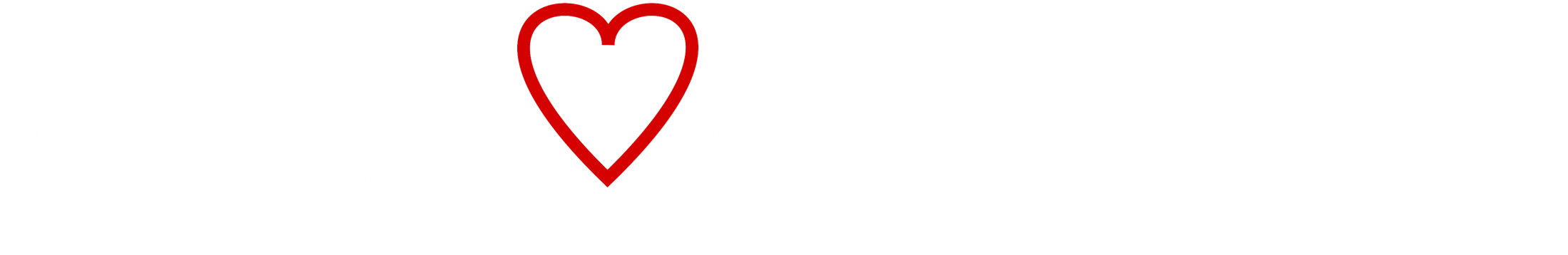 Topical	Tranexamic Acid to Reduce Seizures
in Cardiac Surgery
Dr. Andre Lamy on behalf of DEPOSITION Investigators Population Health Research Institute, Hamilton, Canada

Funding: Canadian Institutes of Health Research
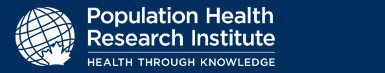 Disclosure
None
Background
Perioperative bleeding in cardiac surgery is associated with morbidity and mortality
IV antifibrinolytics are standard of care: tranexamic acid (TxA)
IV TxA increases the risk of seizure
Problem
Anesthesiologists decrease the dose of TxA to prevent seizures
It may increase the risk of bleeding
Giving TxA directly on the source of bleeding (topical) has been tested in various type of surgery
Promising alternative in our pilot study
Question
In patients undergoing on-pump cardiac surgery, does topical tranexamic acid (intra-pericardial) compared to the usual intravenous tranexamic acid administration
-reduce the risk of in-hospital seizure without increasing red blood cell transfusion?
Design
Randomized controlled trial
Double dummy to maintain blinding
Each patient received 2 syringes (up to 10g) for intravenous use and 2 syringes (up to 10g) for topical use
Investigator initiated trial
Sample size: 3800 patients
Funding: Canadian Institute of Health Research
Eligibility criteria
Included patients
≥18 yrs undergoing cardiac surgery with cardiopulmonary bypass
Median sternotomy
Excluded patients (too low or too high risk of bleeding)
Minimally invasive surgery or off-pump CABG
Bleeding disorder
eGFR <30 ml/min
Pre-operative hemoglobin >170 g/L or <110 g/L or thrombocytopenia (<50,000 platelets per μL)
Expected circulatory arrest
Active endocarditis
Intervention and Follow-up
Patients randomized to receive
TXA 1-10 g IV bolus or placebo at start and during surgery
TXA 1-10 g topical or placebo at end of surgery (Protamine)

Follow-up
until discharge or 10 days, whichever occurred first
Outcomes
Primary outcome
Seizure
Secondary outcome
Red blood cell transfusion
Tertiary outcomes: blood products transfusion, composite (death, MI, stroke), reoperation for bleeding or tamponade, ICU length of stay
Statistics
Primary outcome hypothesis
Topical TXA superior to IV TXA for seizure
Fisher’s exact test with 2-sided P <0.05
Secondary outcome hypothesis
Topical TXA noninferior to IV TXA for red blood cell transfusion
upper bound of 1-sided 97.5% CI for HR needed to fall below 1.15
1-sided P <0.025
Enrollment
Second pre-specified interim analysis by DSMB (75%)
DSMB recommended to stop the trial for safety
Operations Committee reviewed the data and stop enrollment in the trial on November 28,2023
3242 patients enrolled out of 3800
Baseline characteristics
Characteristics
Topical TXA (N=1624)
Intravenous TXA (N=1618)
Elective surgery
65%
64%
Surgical characteristics
Cardio-pulmonary bypass time (mins)
88.7
88.6
Cross-clamp time (mins)
66.2
66.0
Compliance and Follow-up
In both TXA and placebo groups
–	96.5% of patients received active treatment allocation

Follow-up: 100% of participants completed
Primary outcome
(0.12-1.14)
Fisher’s exact test
Post Hoc Primary outcome
*patients with seizure and stroke were excluded
¶ Fisher’s exact test
Post Hoc Primary outcome
Fisher’s exact test
Post Hoc Primary outcome
Chi-square
Secondary outcome
Topical TXA n=1624
no. (%)
Intravenous TXA n=1618
no. (%)
RR (95% CI)
P
value
Outcome
RBC
transfusion
1.31
(1.18-1.46)
570 (35.1)
433 (26.8)
< 0.001
One-side value for non-inferiority P=0.007
Tertiary outcome
Post Hoc Tertiary outcome
*	Controlled for bleeding
Intravenous dosage and Outcomes
Subgroup Seizure
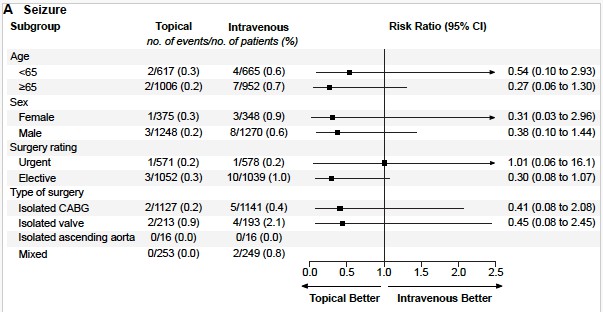 Subgroup RBC transfusion
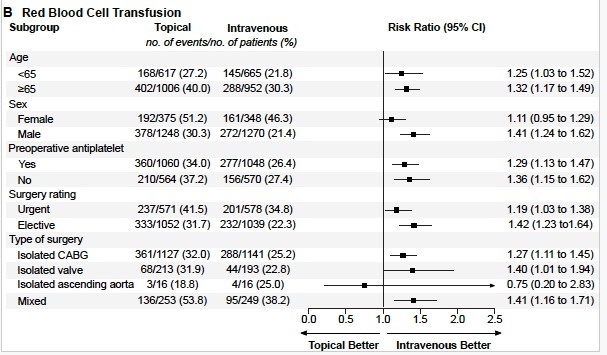 Conclusions of our trial
Topical	vs. Intravenous TXA cardiac surgery

Topical TXA	does not reduce risk of seizure

Topical TXA increases the risk of transfusion
How does TxA cross the blood-brain barrier?
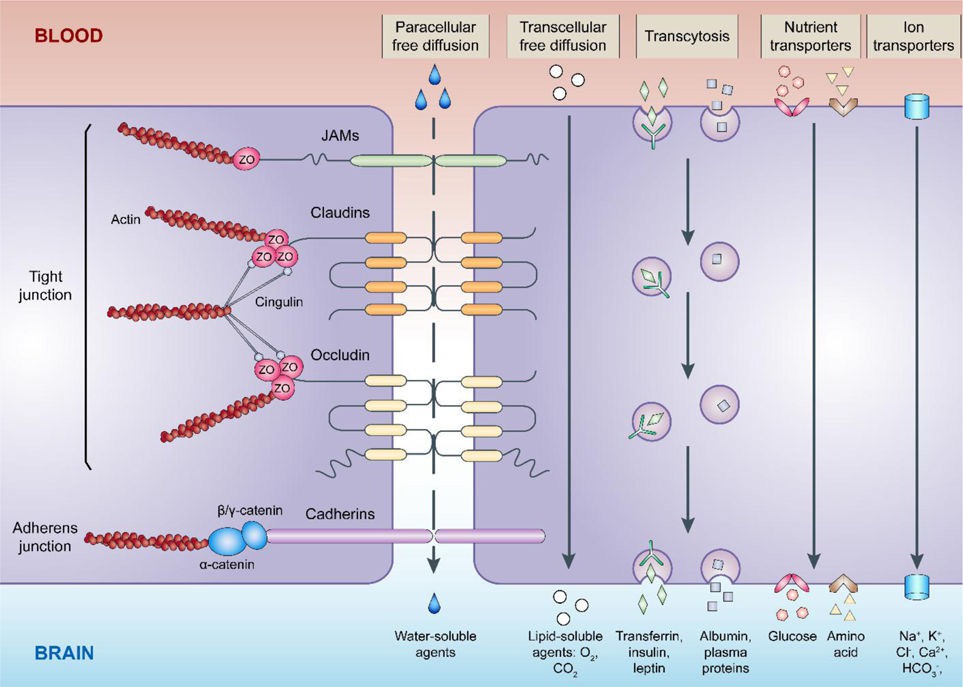 Jiang X, et al. Prog Neurobiol. 2018
Micro-bubbles and Focused ultrasound
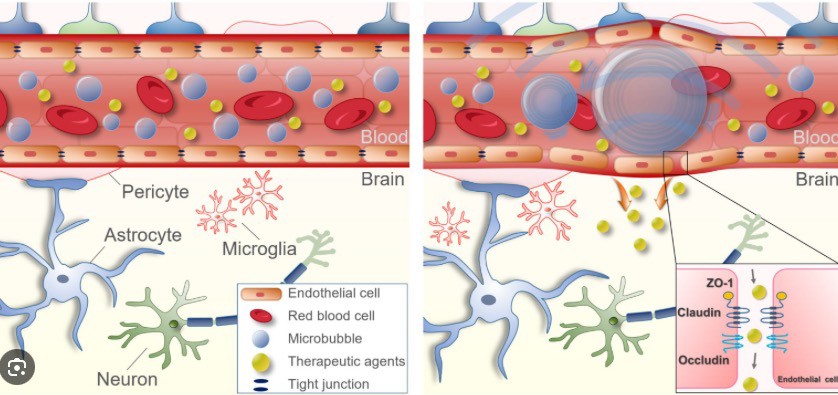 Further hypotheses
Mechanism of seizure is more complex
Not only related to dose of IV TxA
Probably mediated by embolism of air or debris
Presence or absence of TxA at the time of embolism could be the mechanism: timing
Easily available tests for TxA levels are needed
Thank you.
3242 patients randomized
16 centres in 6 countries
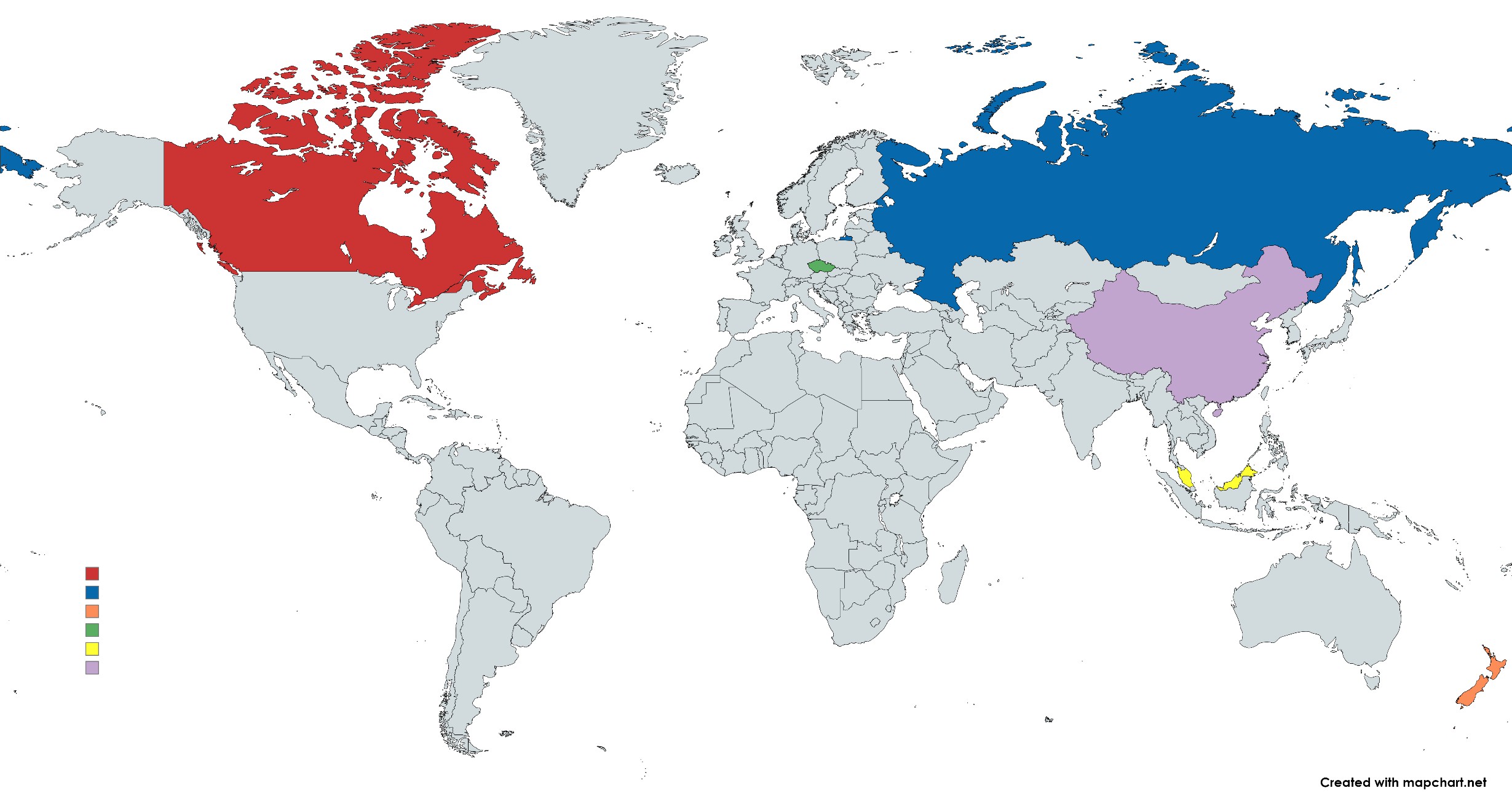 1,290
1,791
38
22
66
35
Glycine receptors
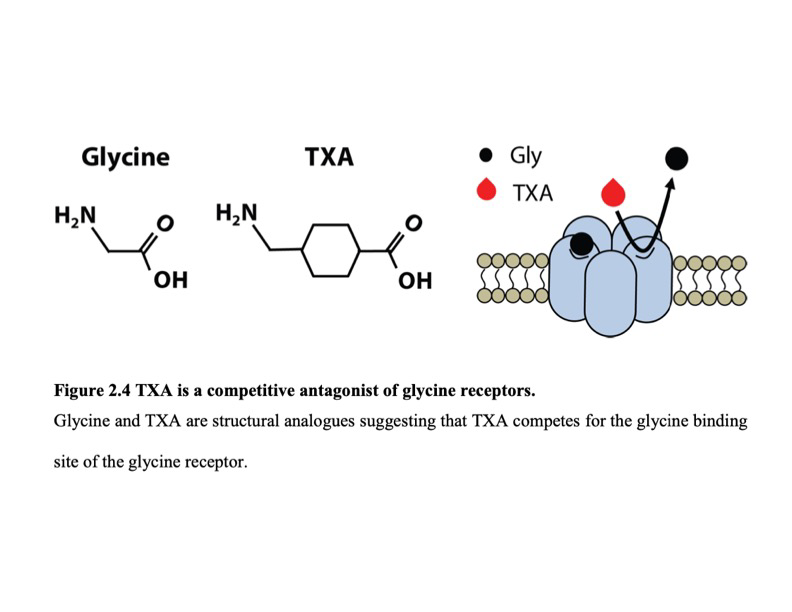 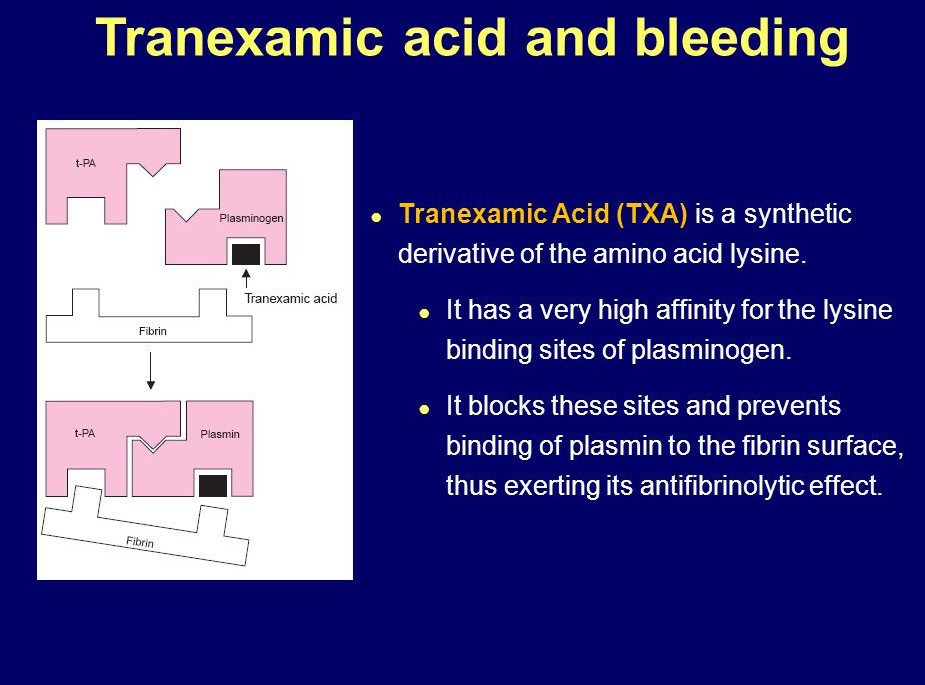